Fejlesztési lehetőségek a Terület – és Településfejlesztési Operatív Program keretében
Farkas zsuzsanna
szakmai tanácsadó
RFP Stratégiai Tervezési és Értékelési Főosztály
Nemzetgazdasági Minisztérium
TOP stratégiai célja
Nemzeti elköteleződés: a források 60 %-át gazdaságfejlesztésre szükséges fordítani → A területi operatív programok ezen gazdaságélénkítő csomag részét képezik. 

Munkavállaló lakosság helyben boldogulásának biztosítása
Leszakadó térségek fejlesztése, társadalmi-gazdasági potenciáljuk kibontakoztatása
Népesség megtartása
Társadalmi együttműködés segítése
ELŐZMÉNYEK
A területi operatív programok tervezését meghatározó tapasztalatok, stratégiai irányok:
Pályázóbarát OP struktúra: Operatív programok számának csökkentése  hét helyett kettő támogat területi fejlesztéseket
Igény alapú fejlesztés: a beruházások keresleti alapon valósuljanak meg, ne a pályázati piac kínálatára reagáljanak  területi alapú tervezés
Integráltság: olyan rendszer kiépítése szükséges, amely lehetőséget biztosít a fejlesztések összehangolására  - „ad hoc pályázás” hátrányainak csökkentése  program alapú végrehajtás
Pályázói terhek/holtteher veszteség csökkentése: költséges projektelőkészítés mérséklése, felesleges beruházások ne történjenek a nem nyertes projektekbe  korai projektkiválasztás
Új eljárásrendi elemek alapelvei
Közszférában versenyeztetés helyett fejlesztési igényekre történő fókuszálás
Ne legyen versenyeztetés, ahol nem szükséges
Költséges projektelőkészítés finanszírozása → struktúraváltás

Olyan eljárásrend biztosítása, amely garantálja a területi alapú és helyi fejlesztési igényekre épülő forrásfelhasználást 
Integrált Területi Programok → MJV-k, megyék hajtják végre
Területi Kiválasztási Rendszer → új eljárásrendi elem
A 2014-2020 programozási időszak végrehajtásának nemzeti szabályozása
A nemzeti szabályozás alapja: 
a 2014-2020 programozási időszakban az egyes európai uniós alapokból származó támogatások felhasználási rendjéről szóló 272/2014. (XI. 5.) Korm. rendelet
	Mellékletei:
Egységes Működési Kézikönyv (EMK)
Szakpolitikai felelősök
Irányító hatóságok és közreműködő szervezetek
A kifizetési igénylésben benyújtandó, elszámolható költségek valódiságát igazoló alátámasztó dokumentumok köre (Mátrix)
Nemzeti szabályozás az elszámolható költségekről
Területi szereplő szerepe a végrehajtási rendszerben
A területi szereplő, mint új elem megjelenése a 272/2014. (XI. 5.) Korm. rendeletben:
Összeállítja az integrált területi programot és a területi kiválasztási kritériumokat, kezdeményezi azok módosítását
Véleményezi az irányító hatóság által megküldött felhívást és megadja a területi szempontú értékelési szempontokat
Adatot szolgáltat az irányító hatóság részére a többéves nemzeti keret és az éves fejlesztési keret összeállításához
Végrehajtja az integrált területi programot

Tervezési jogkörbe utalt források rögzítése:
TOP: 1702/2014. (XII. 3.) Korm. határozat
AZ ITP VÉGREHAJTÁSA
A területi szereplő feladatai
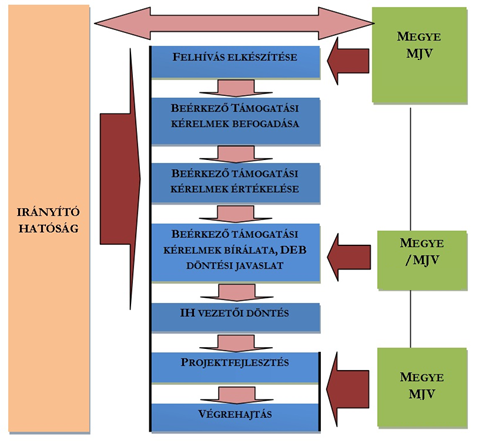 Jogszabály által meghatározott feladatok:
összeállítja az integrált területi programot és kezdeményezheti annak módosítását,
véleményezi az irányító hatóság által megküldött felhívást,
adatot szolgáltat az irányító hatóság részére az éves fejlesztési keret összeállításához,
végrehajtja az integrált területi programot
Végrehajtói feladatkör:
közreműködés a felhívások elkészítésében,
részvétel az értékelés és a döntési javaslat elkészítésének folyamatában,
a végrehajtás nyomon követése,
a forrásfelhasználás nyomon követése
Új eljárásrend hozzáadott értékei
ITP forrásallokáció  Integrált fejlesztések
ITP forrásfelhasználási módok  Térségspecifikus beavatkozások
ITP ütemezés  Tervezhetőség, kiszámíthatóság


 Hatékony beavatkozások, eredményes forrásfelhasználás
Területi Kiválasztási Rendszer (TKR) I.Integrált Területi Programok (ITP)
A megyei és megyei jogú városi önkormányzatok (MJV) integrált területi programokat (ITP) dolgoznak ki az indikatív, tervezési keretük terhére
Az ITP olyan dokumentum, amely a helyi igényekkel összhangban a rendelkezésre álló TOP forráskeretek felhasználásának szerkezetét, elvárt eredményeit és ütemezését támasztja alá.
TOP esetén az integrált területi programok lefedik a teljes operatív programot (kivéve CLLD)
ITP tartalmi elemei:
ITP megnevezése (NFK döntés)
ITP-t  végrehajtó területi szereplő megnevezése (NFK döntés)
ITP teljes 7 éves forráskerete (NFK döntés)
ITP-ben megtett indikátor vállalások (NFK döntés)
Az intézkedések, valamint tematikus célkitűzés szerinti forrásallokáció (NFK döntés)
Forrás-felhasználási módok
Területi Kiválasztási Rendszer (TKR) II.Integrált Területi Programok (ITP)
Forrás-felhasználási módok - Megyék esetében:
A megye kiemelt fejlesztési célterületének kerete (egy v. több földrajzi terület)
A megye kiemelt fejlesztési céljaira fordított kerete (tematikák)
Kiemelt kedvezményezetti csoportra vonatkozó keret
Egyéb, megyei szereplők által felhasználható keret
ITP felülvizsgálata esetén, amennyiben a tervezett módosítás érinti a fent megjelölt tartalmakat, abban az esetben az ITP módosításához NFK jóváhagyás szükséges
1562/2015. (VIII. 12.) Korm. határozat keretében került Somogy megye integrált területi programja elfogadásra.
Területi Kiválasztási Rendszer (TKR) III.
az ITP-k végrehajtása a TKR eljárásrend keretében történik
szabályozás: a 2014-2020 programozási időszakban az egyes európai uniós alapokból származó támogatások felhasználásának rendjéről szóló 272/2014. (XI. 5.) Korm. rendelet
Megyék esetében:
az IH felelős a területi szereplő és a szakpolitikai felelős bevonásával a felhívások elkészítéséért, a felhívásokra beérkező támogatási kérelmek befogadásáért és értékeléséért,
az IH döntés-előkészítő bizottságot (DEB) hív össze  a megyei közgyűlés által delegált személy is tagja,
egy projekt kizárólag akkor támogatható, ha az IH és a megye által delegált tag is támogatja azt,
a támogatási kérelmekről a DEB javaslatát figyelembe véve az IH vezetője dönt.
FELHÍVÁSOK MEGJELENTETÉSE
MEGJELENŐ TOP FELHÍVÁSOK SZAKMAI IRÁNYVONALAI1. prioritás
TOP-1.1.1 Ipari parkok, iparterületek fejlesztése
Cél: a vállalkozói környezet és az üzleti infrastruktúra fejlesztése új, de elsősorban a meglévő kapacitásokhoz kapcsolódóan, közvetett kkv-támogatással.

Önállóan támogatható tevékenységek: 	
meglévő, címmel rendelkező ipari parkok, tudományos és technológiai parkok fejlesztése,
iparterületek kialakítása és meglévők fejlesztése, barnamezős, illetve zöldmezős beruházások.
 
A főtevékenységeken belül támogatható:
alapinfrastruktúra kiépítése, átalakítása, felújítása, bővítése,
termelő és szolgáltató tevékenységekhez kapcsolódó új épület építése, létesítése,
az iparterületek elérhetőségét és feltárását segítő vonalas infrastruktúrák, kapcsolódó közlekedési útvonalak fejlesztése.
TOP-1.1.1 Ipari parkok, iparterületek fejlesztése
Önállóan nem támogatható, választható tevékenységek:
megújuló energiaforrások részarány-növelése,
a betelepülő vállalkozások számára nyújtott, működést és termelést elősegítő szolgáltatási funkciók ellátásához szükséges eszközök, berendezések beszerzésének költségei,
barnamezős területek kármentesítése.

Kedvezményezettek:
Helyi önkormányzati költségvetési irányító és költségvetési szervek (GFO 32)
Nem kkv kategóriába tartozó, önkormányzati tulajdonú jogi személyiségű vállalkozások (GFO 1) 
Nem kkv kategóriába tartozó, önkormányzati tulajdonú nonprofit gazdasági társaságok (GFO 57)
TOP-1.1.1 Ipari parkok, iparterületek fejlesztése
Fontosabb feltételek:
ipari park, tudományos és technológiai park, ill. ipari terület fejlesztésére irányuló támogatási igényt a terület tulajdonosa nyújthatja be,
a projekt tárgyának az adott település településrendezési tervében ipari vagy különleges területnek (OTÉK 253/1997 (XII. 20.) Korm. rendelet 20 §, 24 §) minősített területen kell lennie,
a támogatást igénylő tulajdonában lévő ingatlanokon és nem az ipari parkba már betelepült vállalkozások tulajdonában lévő telkeken támogatható a fejlesztés,
a megvalósításra 24 hónap áll rendelkezésre,
a támogatási kérelem benyújtásához üzleti terv elkészítése szükséges.
TOP-1.1.3 Helyi gazdaságfejlesztés
Önállóan támogatható tevékenységek:
helyi termelők, helyi termékek piacra jutásának támogatása,
önkormányzati, saját közétkeztetési célokat szolgáló fejlesztések támogatása, amennyiben helyi termelőket, helyi termékeket támogatja (iskola, önkormányzati intézmények konyhája),
helyi termékek piacra jutását segítő agrár-logisztikai fejlesztések támogatása gyűjtőpont (hub) jelleggel,
a Vidékfejlesztési Program (VP) intézkedéseivel összhangban.
TOP-1.1.3 Helyi gazdaságfejlesztés
Fontosabb feltételek:
agrárlogisztikai fejlesztések esetén a termelést követő műveletekhez (tárolás, hűtés, válogatás, mosás, csomagolás), kezeléséhez kapcsolódó infrastruktúra kiépítése (pl. raktár, hűtőházak kialakítása), szolgáltatásként történő biztosítása támogatható,
nem támogatható élelmiszer-feldolgozást célzó fejlesztés 
		 a mezőgazdasági tevékenységet követő (post-harvest) termékmanipulálási eljárás, ami az alaptermék jellegét, tulajdonságát nem változtatja meg, nem tartozik az élelmiszer-feldolgozás körébe!
nem támogatható olyan beruházás agrárlogisztikai fejlesztések esetében, ahol a gyűjtőpont egy konkrét vállalkozás kiszolgálására irányul,
a megvalósításra 24 hónap áll rendelkezésre,
a támogatási kérelem benyújtásához üzleti terv elkészítése szükséges.
TOP-1.1.3 Helyi gazdaságfejlesztés
Fontosabb feltételek:
a fejlesztések minden önállóan támogatható tevékenység esetében a helyi termelőket, helyi alapanyagokat helyezik előtérbe, mely cél biztosítása az üzleti tervben bemutatásra kerül,
a közétkeztetési feladatok ellátásával kapcsolatos fejlesztés a nem vidéki térségekben, azaz 10.000 fő lakosságszám felett valósulhat meg,
a lehatárolás értelmében nem támogatható olyan konyhafejlesztés, amely a népegészségügyi intézet által engedélyezett adagszám alapján legalább 51%-ban az alábbi tevékenységekre irányul:
bölcsődei/családi napközi/óvodai étkeztetés,
szociális étkeztetés[1],
jelzőrendszeres házi segítségnyújtás,
közösségi ellátások,
támogató szolgáltatás,
utcai szociális munka,
nappali ellátások,
gyermekjóléti alapellátás,
gyermekjóléti szolgálat.
TOP-1.2.1. Társadalmi és környezeti szempontból fenntartható turizmusfejlesztés
Cél: a térségi szintű, turisztikai termékcsomagok és tematikus turisztikai fejlesztések támogatása.

Fejlesztési igény:
helyi, illetve térségi jelentőségű, amely nem tagja országos vagy nemzetközi hálózatoknak,
elsősorban helyi ökoturisztikai fejlesztések, kulturális látványosságok, turisztikai célú kerékpárutak ráhordó szakaszai.
TOP-1.2.1. Társadalmi és környezeti szempontból fenntartható turizmusfejlesztés
Kiemelt feltételek:
Rendezésre kerültek a GINOP-TOP lehatárolások, pl.:
GINOP világörökségi fejlesztések vs. TOP védőzónában elhelyezkedő nem világörökségi célú fejlesztések
Egyházi attrakciók kulturális vonzerőként történő TOP támogathatósága vs. GINOP több megyei helyszínes vallásturisztikai projektjei
TDM együttműködés igazolása a projekt befejezéséig, zárásáig szükséges
80 km-es kerékpáros hálózat stratégiai (OTRT, megyei) tervhez való illeszkedésre szükséges.
TOP-1.3.1. A gazdaságfejlesztést és a munkaerő mobilitás ösztönzését szolgáló közlekedésfejlesztés
Cél: a TEN-T hálózaton kívüli jellemzően alacsonyabb rendű utak felújítása és fejlesztése annak érdekében, hogy a települések gazdasági területei jól megközelíthetők legyenek a vállalkozások és a munkavállalók számára.

Támogatható tevékenységek:
4 és 5 számjegyű utak fejlesztése, felújítása
Helyi, önkormányzati tulajdonú, gazdasági övezetet feltáró, gazdasági területek felé vezető, és/vagy összekötő, vagy elkerülő utak, hidak építése, fejlesztése a munkaerő mobilitás javítása érdekében.
TOP-1.3.1. A gazdaságfejlesztést és a munkaerő mobilitás ösztönzését szolgáló közlekedésfejlesztés
Önállóan nem támogatható, választható tevékenységek:
4 és 5 számjegyű utak csomópontjainak a fenntartható közlekedés előnyben részesítésével és a közlekedésbiztonság érdekében történő átalakítása.
Olyan önkormányzati tulajdonú, helyi gyűjtőutak vagy csomópontok építése, felújítása, fejlesztése, átépítése vagy megerősítése, melyek a településeket összekötő állami tulajdonú 4 és 5 számjegyű utak gazdasági területek irányába tartó közvetlen vagy közvetett útvonali folytatását és vagy a munkahelyek irányába tartó forgalom útvonalát képezik.
Kiegészítő infrastrukturális elemek fejlesztése:
Kerékpár támaszok, kerékpár parkolók és B+R kerékpár tárolók/rekeszek építése, és egy kerékpárosbarát kiegészítők beszerzése és elhelyezése. Kerékpártámaszokat, parkolókat vagy tárolókat csak mindenki számára hozzáférhetően lehet elhelyezni. 
Beruházáshoz kapcsolódó gépjárműparkolók és biztonsági sávok kialakítása, felújítása, áthelyezése.
Szükséges infrastrukturális munkák, az útberuházásához kapcsolódó (utak alatt, felett és mellett található) infrastrukturális elemek, forgalomtechnika korszerűsítése, műtárgyépítés és felújítás, komplex terület-előkészítési munkák (bontás, tereprendezés, kármentesítés, lőszermentesítés, régészet, stb.).
TOP-1.3.1. A gazdaságfejlesztést és a munkaerő mobilitás ösztönzését szolgáló közlekedésfejlesztés
Önállóan nem támogatható, választható tevékenységek:
Zöldterület-építési, átalakítási munkák a tevékenységek helyrajzi számain (növénytelepítés és árnyékolástechnika, stb).
Autóbuszöblök, autóbusz megállók, autóbusz fordulók, autóbusz peronok, váróhelységek, leszállóperonok felújítása, kialakítása, fejlesztése, akadálymentesítése.
Közlekedésbiztonságot szolgáló fejlesztések:
Beruházással érintett útszakaszok mentén a hiányzó járdaszakaszok kiépítése, vagy meglévő járdaszakaszok akadálymentesítése. A beruházással érintett útszakaszokon található vagy létesülő gyalogátkelőhelyek megközelítése érdekében gyalogjárdák kiépítése vagy akadálymentesítése.
Közút szegélyén belül kiépítésre vagy kijelölésre kerülő kerékpárforgalmi létesítmény (pl.: kerékpársáv, vagy koppenhágai típusú kerékpársáv, stb.) kialakítása. 
Automata forgalomszámláló eszközök telepítése a gépjármű és, vagy a kerékpáros forgalom számlálása érdekében.
Beruházás részeként hidak, nem szintbeli kereszteződések felújítása, korszerűsítése, építése. 
A beruházás megvalósításához szükséges idegen területek megvásárlása / kisajátítása.
Balesetveszélyes közútszakaszok ívkorrekciója.
TOP-1.4.1. Családbarát, munkába állást segítő intézmények, közszolgáltatások fejlesztése
Cél: a kisgyermeket nevelők munkavállalásának támogatása, a családok segítése, bölcsődék és óvodák infrastrukturális fejlesztésével.

Támogatható tevékenységek:
a) Intézmény/szolgáltatás infrastrukturális fejlesztése, ezen belül támogatható:
férőhely bővítése, átalakítása, felújítása (beleértve az épületgépészetet, a főzőkonyha vagy a melegítőkonyha fejlesztését is);
új telephely létesítése; 
udvar, játszóudvar felújítása (pl.: kerékpártároló/babakocsi tároló létesítése; kerítés építése, javítása; zöldterület-fejlesztése, növelése; ivókút építése);
bezárt telephely újranyitása;
szocializációt, mozgásfejlesztést, fejlesztést segítő helyiségek, szabadidős programoknak lehetőséget biztosító terek fejlesztése; 
tornaszoba, orvosi szoba, elkülönítő helyiség létesítése, felújítása.
b) Eszközbeszerzés
TOP-1.4.1. Családbarát, munkába állást segítő intézmények, közszolgáltatások fejlesztése
Választható tevékenységek:
tanmedence felújítása, bővítése; 
gyermekpancsoló, szabadtéri zuhany létesítése, fejlesztése;
a hatályos jogszabályokban minimálisan előírt számú parkoló-férőhely és akadálymentes parkoló-férőhely fejlesztése;
a bölcsőde alapfeladatain túli szolgáltatás (kizárólag játszócsoport és időszakos gyermekfelügyelet);
járműbeszerzés (legfeljebb 15 fős kisbusz beszerzése, kizárólag társulás esetében és bölcsődei kapacitásbővítéshez kapcsolódóan);
megújuló energiaforrások alkalmazása.
TOP-1.4.1. Családbarát, munkába állást segítő intézmények, közszolgáltatások fejlesztése
Főbb szakmai-műszaki elvárások:
Egy projekt =
egy intézmény/szolgáltatás több feladatellátási helye/telephelye
egy intézmény/szolgáltatás egy feladatellátási helye/telephelye
egy épületben található több intézmény/szolgáltatás
Helyi szükséglet  kapacitásbővítést célzó fejlesztés esetén igényfelmérés  kihasználatlan kapacitások nem támogathatóak
Ingatlanvásárlás kizárólag önkormányzatok részére 
Támogatható: 
Ingatlankiváltás
bezárt feladatellátási hely/telephely újranyitása
bontás és helyette új építés
5) 	Konyhafejlesztés
MEGJELENŐ TOP FELHÍVÁSOK SZAKMAI IRÁNYVONALAI2. prioritás
TOP-2.1. Gazdaságélénkítő és népességmegtartó településfejlesztés
Cél: vállalkozások megtelepedését, a már meglévők helyben tartását ösztönző 	térszerkezet kialakítása, a népesség megtartása

Barnamezős területek rehabilitációja
a városszövetbe ágyazódó gazdasági funkciók infrastrukturális feltételeinek javítása, 
a városközpontok gazdasági és közösségi funkcióinak megerősítése, újjáélesztése
II. Zöld város kialakítása
a városi közterületek környezettudatos, család- és klímabarát megújítása („slow city” megközelítés)
III. Települési környezetvédelmi infrastruktúra-fejlesztések
csapadékvíz elvezetése (hálózatos fejlesztések, vizek helyben tartására törekvés, ha lehet)
TOP-2.1.1. Barnamezős területek rehabilitációja
Önkormányzati tulajdonban, önkormányzati többségi tulajdonú gazdasági társaság tulajdonában lévő, vagy legkésőbb a vonatkozó mérföldkő teljesítéséig legalább többségi önkormányzati tulajdonba kerülő barnamezős terület és épületállomány klímatudatos, energiahatékony üzemeltetést biztosító módon történő rehabilitációja, nem épület jellegű építmények, létesítmények fenntartható, energiahatékony üzemeltetését biztosító megújítása, melynek keretében támogatható: a terület hasznosítását célzó beruházások megvalósítása gazdaságélénkítési, közösségi tevékenységek kiszolgálására.
TOP-2.1.1. Barnamezős területek rehabilitációja
Főtevékenységek:
közterületek kialakítása végleges és átmeneti hasznosítás céljából egyaránt, a barnamezős terület hasznosítható szabadtereinek komplex rehabilitálása, a település városi zöld infrastruktúra hálózatába történő integrálása a terület rekonstrukciójával vagy új zöldterület kialakításával.
a szükséges kármentesítési tevékenységen túl a meglévő épületállomány teljes elbontását követően a barnamezős terület hasznosítása gazdaságélénkítési, közösségi céllal.
a barnamezős terület hasznosítható épületállományának energiahatékony üzemeltetést biztosító módon történő felújítása, átépítése, feltétlenül szükséges részleges bontása, bővítése, illetve rehabilitálása (energiahatékonysági beruházások, megújuló energiaforrások alkalmazása az épület üzemeltetése során) gazdaságélénkítési, közösségi céllal, különös tekintettel a történelmi és kulturális örökség megőrzésére és az újrahasznosításra.
TOP-2.1.2 Zöld város kialakítása
Főtevékenységek:
Zöld város kialakítása: A főtevékenységen belül a kijelölt akcióterületen támogatható a városi zöld infrastruktúra hálózat rekonstrukciója / kialakítása közterületeken, ill. a konzorciumi partner tulajdonában lévő területeken.
Az akcióterületre eső, többségi önkormányzati tulajdonban lévő területek és épületek klímatudatos, energiahatékony üzemeltetést biztosító módon történő megújítása, azok fenntartható üzemeltetése érdekében, nem épület jellegű építmények, létesítmények fenntartható, energiahatékony üzemeltetését biztosító megújítása.
Az akcióterületen önkormányzat vagy önkormányzati többségi tulajdonban lévő gazdasági társaság tulajdonába kerülő szolgáltató épület kialakítása
TOP-2.1.3 Települési és Városi környezetvédelmi infrastruktúra-fejlesztések
Cél: a belterületi csapadékvíz elvezetéssel a helyi vízkár veszélyeztetettség csökkentése, káresemények megelőzése, vízminőség javítása a vízgazdálkodás elveinek figyelembe vételével.

Fő támogatott tevékenységek (belterület védelmében):
vízelvezető hálózat fejlesztése
vízkár elhárítás érdekében tározók építése 
vízfolyások fejlesztése
töltések lokális fejlesztése
TOP-2.1.3 Települési és Városi környezetvédelmi infrastruktúra-fejlesztések
Kapcsolódó tevékenységek:

fejlesztés során sérült közúthálózat helyreállítása
átereszek, kapubejárók átépítése
töltéskoronán kőzúzalékos burkolat építése
növényzet telepítése
keresztező műtárgyak kiváltása
TOP-2.1.3 Települési és Városi környezetvédelmi infrastruktúra-fejlesztések
Fontosabb feltételek: 

vízelvezetés helyett vízgazdálkodás (vizek helyben tartására törekvés – ahol lehetséges) 
projektfejlesztés alatt szükséges a Területi Vízgazdálkodási Tanács támogató nyilatkozatát beszerezni 
elmúlt 10 év káreseményeinek bemutatása a projekt-előkészítő tanulmányban
a védendő terület épített környezetének értéke meg kell haladja a beruházás összegét
min. 1 db szemléletformáló akció lebonyolítása
MEGJELENŐ TOP FELHÍVÁSOK SZAKMAI IRÁNYVONALAI3. prioritás
TOP-3.1.1 Fenntartható települési/városi közlekedésfejlesztés
Cél: a fenntartható közlekedés feltételeinek a megteremtése  a CO2 kibocsátás csökkentése és az élhető városi környezet kialakítása érdekében.

Főtevékenységek:
Kerékpárosbarát fejlesztések
Forgalomcsillapítás, közlekedésbiztonság, 
    akadálymentesítés
Kapcsolódó tevékenységek:
Közúti közösségi közlekedés: 
	Forgalmi épületek, forgalmi pálya fejlesztése
	Forgalomirányítás, utastájékoztatás, 
	elektronikus jegyrendszer fejlesztés
TOP-3.1.1 Fenntartható települési/városi közlekedésfejlesztés
Kiemelt szempontok:
Kerékpárforgalmi hálózati tervet kell készíteni a beavatkozási területre vonatkozóan, amely megvalósításával
biztonságosan (a vonatkozó ÚT 2-1.203 (e-ÚT 03.04.11:2010) „Kerékpárforgalmi létesítmények tervezése” c. útügyi műszaki előírásnak (UME) és különösen az irányhelyesség elvének megfelelően);
kényelmesen (pl.: süllyesztett szegélyekkel, minimális létesítményváltással, lehetőség szerint elsőbbséggel, minimális szintkülönbséggel, forgalmi előnyben részesítéssel, megfelelő burkolaton vezetve, stb.);
közvetlenül (kitérőmentesen, a célállomások között a gépjármű közlekedéshez képest azonos vagy rövidebb távolságon)
kerékpározhatóvá, azaz kerékpárosbaráttá válik a beavatkozási terület valamennyi közlekedési útvonala.
TOP-3.2.1 Önkormányzati épületek energetikai korszerűsítése
A felhívás célja: Az intézkedés átfogó célja az önkormányzati tulajdonú intézmények hatékonyabb energiahasználatának, korszerűbb energiagazdálkodásának elősegítése, amelyen belül alcélként jelenik meg:

Az önkormányzatok tulajdonában lévő energiahatékonyságot célzó felújítása és fejlesztése, amennyiben az egyes beruházások a fosszilis energiahordozókból származó üvegházhatású gázok (ÜHG) kibocsátásának csökkentését szolgálják;
a hazai megújuló energiaforrások fokozottabb használata.

A kizárólag önkormányzat, vagy 100 % önkormányzati tulajdonú GT kizárólagos tulajdonában álló épületekben működő, támogatható intézmények listája (~ közszolgáltatási funkciók, alapfokú oktatás) a Felhívásban szabályozott. Vegyes funkciójú épületek és iskolák is támogathatóak. Egy épületre koncentráló és több épületet felölelő projektek egyaránt támogathatóak.  

Külsős szakemberek igénybevétele szükséges (épületenergetikai tanúsítvány kiállítása – kezdeti és végállapot valamint, ha szükséges, épületenergetikai átvilágítás).
TOP-3.2.1 Önkormányzati épületek energetikai korszerűsítése
Főbb tevékenységek:
Önkormányzati tulajdonú épületek energiahatékonyság-központú fejlesztése, külső határoló szerkezeteik korszerűsítése által
Fosszilis energiahordozó alapú hőtermelő berendezések és kapcsolódó hőleadó rendszerek korszerűsítése
Biomassza alapú hőtermelő berendezések és kapcsolódó hőleadó rendszerek korszerűsítése
Napkollektorok telepítése és hőközlő rendszerre kötése
Maximum háztartási méretű kiserőmű (HMKE) fotovillamos rendszer kialakítása saját villamosenergia-igény kielégítése céljából
Hőszivattyú rendszerek telepítése és hőközlő rendszerekre
Fosszilis- vagy vegyes (fosszilis és megújuló egyaránt) energiaforrásokból táplálkozó központi fűtőműre vagy távfűtésre való csatlakozás megteremtése vagy hulladékhő-hasznosítást célzó berendezések kialakítása
3.2.1-ben önállóan is választható, de csak megyei szinten támogatott: Önkormányzati Fenntartható Energia Akciótervek („SEAP”) illetve Fenntartható Energia- és Klíma Akciótervek („SECAP”) elkészítése
TOP-3.2.1 Önkormányzati épületek energetikai korszerűsítése
Kapcsolódó tevékenységek: 

Adott épülethez kapcsolódó, már meglévő, kül- és beltéri világítási rendszerek korszerűsítése, intelligens világítási rendszerek kiépítése
Központi szellőző- és légkondicionáló rendszerek korszerűsítése és kialakítása
A megyei SEAP-hoz illeszkedni kell, ha már elkészült!

36 hónap áll rendelkezésre, de közben több kötelező mérföldkő alkalmazása szükséges.
A standard eljárásrend miatt már kidolgozottabb projektötlettel lehet támogatást igényelni.
TOP 3.2.2 Önkormányzatok által vezérelt helyi közcélú energiaellátás megvalósítása megújuló energiaforrások felhasználásával
Főbb tevékenységek: 
Saját (közcélú) fűtési, hűtési, villamos energia igény kielégítése biomassza alapú megújuló energiával
 Fosszilis tüzelőanyagot és a vegyes szén-biomassza alapanyagot használó  fűtőművek/erőművek átállítása tisztán biomassza alapú hő/ villamos energia/ kapcsolt hő és villamos energia termelésre/ vagy új biomassza alapú fűtőművek/erőművek létrehozása/ vagy olyan már meglévő, kizárólag  biomassza alapú fűtőművek/erőművek-re való csatlakozás megteremtése. 
Saját (közcélú) fűtési, hűtési, villamos energia igény kielégítése geotermikus energiával
Meglévő geotermális kút vízhozamának növelése, vagy a meglévő mellé egy új geotermális kút létesítése, amennyiben a meglévő kút vízhozamának bővítése helyett ez fenntartható módon, gazdasági és műszaki szempontból egyaránt alátámasztottan indokoltabb megoldás jelent/ vagy igazolt hozammal rendelkező, fúrásra települő geotermális fűtőmű/ erőmű kialakítása / vagy olyan már meglévő, kizárólag geotermikus alapú fűtőmű/erőmű-re való csatlakozás megteremtése.
TOP 3.2.2 Önkormányzatok által vezérelt helyi közcélú energiaellátás megvalósítása megújuló energiaforrások felhasználásával
Napenergia alapú villamos erőművek létrehozása saját (közcélú) villamosenergia-igény kielégítése céljából
Napenergia hasznosító berendezések és azok rögzítő, tartó rendszere, a tetőszerkezeti teherhordó elemek megerősítése, a villamos hálózati csatlakozáshoz és a rendszerrel való műszakilag biztonságos működéshez szükséges eszközök és hálózati elemek (Pl. napelemek, tartó eszközök, állványok, túlfeszültség védelmi eszközök, inverter, akkumulátor amennyiben szükséges) beépítése.
Projekt műszaki-szakmai tartalmával és a megvalósítással kapcsolatos elvárások
Kisebb léptékű komplex térségi energetikai fejlesztés támogatott
A helyben elérhető megújuló energiaforrások hasznosítása támogatott
A megújuló energiaforrást alkalmazni kívánó épületnek meg kell felelnie a beruházás megkezdésekor hatályban lévő 7/2006 (V. 24.) TNM rendelet 1. melléklet II. pontjának (fajlagos hőveszteség-tényezőre vonatkozó követelményértéknek)
TOP 3.2.2 Önkormányzatok által vezérelt helyi közcélú energiaellátás megvalósítása megújuló energiaforrások felhasználásával
Csak a 176/2008 (VI. 30.) Kormányrendelet hatálya alá tartozó épületek vonhatók be az energiaellátásba
Kizárólag 100 % önkormányzati tulajdonú, vagy 100 %-os önkormányzati tulajdonú gazdasági társaság kizárólagos birtokában lévő, közcéllal működtetett épületek vonhatók be az energiaellátásba
Állami vagy egyházi fenntartásba és/vagy működtetésbe átvett, önkormányzati tulajdonú épületek (pl. iskola) is bevonhatók
Olyan projekt támogatható, ahol az energiatermelő rendszer üzemeltetését az Önkormányzat, vagy olyan közszolgáltató cég végzi, akivel az önkormányzat a 2012/21/EU bizottsági határozat szerinti közszolgáltatási szerződést kötött
MEGJELENŐ TOP FELHÍVÁSOK SZAKMAI IRÁNYVONALAI4. prioritás
TOP-4.1.1. Egészségügyi alapellátás infrastrukturális fejlesztése
Cél: az egészségügyi alapellátó-rendszer infrastrukturális fejlesztése az intézmények szolgáltatásainak és infrastrukturális feltételeinek korszerűsítését, a hozzáférés egyenlőtlenségeinek mérséklését célozza. 

Célcsoportok:
háziorvosi, házi gyermekorvosi ellátás,
fogorvosi alapellátás,
alapellátáshoz kapcsolódó ügyeleti ellátás,
védőnői ellátás, valamint
iskola-egészségügyi ellátás fejlesztése.
TOP-4.1.1 Egészségügyi alapellátás infrastrukturális fejlesztése
Önállóan támogatható tevékenységek:
Egészségügyi alapellátás infrastruktúra fejlesztése, ezen belül támogatható:
az egészségügyi alapellátásoknak helyt adó helyiségek felújítása, átépítése, bővítése, meglévő – jelenleg más funkciót betöltő – épületben történő kialakítása, valamint új helyiség/épület építése. 
Főbb önállóan nem támogatható, választható tevékenységek:
Eszközbeszerzés
Iskola-egészségügyi ellátás fejlesztése
Mozgó szakorvosi szolgálat részére helyiség biztosítása, kialakítása.
Megújuló energiaforrások használata 
Parkoló-férőhely és akadálymentes parkoló-férőhely létesítése
Udvarfelújítás, telekhatáron belüli terület-rendezés, parkosítás.
Járműbeszerzés: személygépkocsi, segédmotor-kerékpár, kerékpár beszerzése.
+ 	Az önkormányzati tulajdonban lévő lakás felújítása, korszerűsítése, bővítése a háziorvos, házi gyermekorvos, fogorvos és védőnő lakhatásának biztosítására. (TOP-4.1.1. esetében)
TOP-4.1.1 Egészségügyi alapellátás infrastrukturális fejlesztése
Fő szakmai-műszaki elvárások: 
Kizárólag meglévő, működő praxisok/védőnői szolgálatok fejlesztése támogatható. Új alapellátási szolgáltatás (praxis) létesítése nem támogatható.
Nem támogatható azon szolgáltatások fejlesztése, amely nem rendelkezik érvényes működési engedéllyel (kivéve: új építés, ingatlankiváltás, funkciójukat vesztett épületek hasznosítása, valamint funkcióváltás esetét, melyek esetében a működési engedély megszerzése a projekt záró beszámoló elfogadásának feltétele) és OEP finanszírozási szerződéssel.
Amennyiben a projekt benyújtásának időpontjában a fejlesztéssel érintett védőnői szolgálat/háziorvosi/fogorvosi/iskola-egészségügyi szolgáltató praxis betöltetlen, a Támogatást igénylőnek a Támogatási Szerződésben a támogatás visszafizetésének terhe mellett vállalnia szükséges, hogy projektzárásig a praxis betöltésre kerül.
TOP-4.2.1 A szociális alapszolgáltatások infrastruktúrájának bővítése, fejlesztése
Cél: A szociális alapszolgáltatások elérhetővé tétele a szolgáltatáshiányos településeken élők számára új szolgáltatások infrastruktúrájának megteremtésével, új férőhelyek kialakításával és már működő ellátások infrastrukturális fejlesztésével.
A támogatandó szociális alapszolgáltatások:
étkeztetés, 
jelzőrendszeres házi segítségnyújtás (2017-től),
közösségi ellátások,
támogató szolgáltatás,
utcai szociális munka,
nappali ellátások,
család- és gyermekjóléti szolgálat/központ
TOP-4.2.1 A  szociális alapszolgáltatások infrastruktúrájának bővítése, fejlesztése
Önállóan támogatható tevékenységek: 

A) Infrastruktúra fejlesztése:
férőhely bővítése,
átalakítás, felújítás (beleértve az épületgépészetet is),
új szolgáltatás létrehozása,
étkeztetéshez szükséges konyha kialakítása, fejlesztése
az alapszolgáltatásokhoz kapcsolódó IKT infrastruktúra fejlesztése, hálózati rendszerek kiépítése,
külső terek (udvar, zöld terület) kialakítása, átalakítása, felújítása.
B) Eszközbeszerzés
TOP-4.2.1 A  szociális alapszolgáltatások infrastruktúrájának bővítése, fejlesztése
Választható tevékenységek:
a megvalósuló tevékenységek részeként családbarát funkciók elhelyezése, kialakítása (pl.: játszósarok);
a hatályos jogszabályokban minimálisan előírt számú parkoló-férőhely és akadálymentes parkoló-férőhely fejlesztése;
megújuló energiaforrások alkalmazása
TOP-4.2.1 A  szociális alapszolgáltatások infrastruktúrájának bővítése, fejlesztése
Fontosabb feltételek: 
Új férőhely/kapacitás létrehozásakor a Nemzeti Rehabilitációs és Szociális Hivatal támogató nyilatkozata szükséges.
A fejlesztésnek helyi szükségleteken kell alapulnia, amit igényfelméréssel szükséges indokolni.
Idősek nappali ellátása esetén csak azon nappali ellátások fejleszthetők, melyek magasabb szükségletű személyeket (demens betegek) látnak el, DE új szolgáltatás és férőhelybővítés nem lehetséges.
A fejlesztésnek illeszkednie kell a helyi önkormányzat/kistérség szociális szolgáltatástervezési koncepciójához.
2 db személygépkocsi / 1 db 9 személyes mikrobusz és/vagy 1 db segédmotor-kerékpár, és/vagy ellátásszervezési oldalról indokolt mennyiségű kerékpár beszerzése támogatható.
TOP-4.3.1 Leromlott városi területek rehabilitációja
Cél: a leszakadó vagy leszakadással fenyegetett városrészeken koncentráltan megnyilvánuló társadalmi-fizikai-gazdasági problémák komplex módon való kezelése a területen élők társadalmi integrációjának elősegítésének érdekében.
Kizárólag a városi jogállású településeken.
Az akcióterület kijelölése kizárólag olyan területen történhet, amelyen található a 314/2015. (XI. 8.) Korm. rendelet 10. mellékletében foglalt kritériumoknak megfelelő szegregált vagy szegregációval veszélyeztetett terület.
Az infrastrukturális beavatkozásokat kiegészítő programok (ESZA) a TOP-5.2.1 (megye) intézkedés finanszíroz.
TOP-4.3.1 Leromlott városi területek rehabilitációja
Fő tevékenységek: 
Társasházak, lakásszövetkezetek közös részeinek korszerűsítése
(homlokzat hőszigetelése, nyílászárócserék, lapostető szigetelések, lépcsőház felújítások)
Szociális bérlakások kialakítása, komfortosítása, korszerűsítése.
Integrált városi területen lakásvásárlás és felújítás, új építés, szociális bérlakás céljára, szegregátumból kiköltözők számára. 
Roma nemzetiségi önkormányzati, családsegítő, szociális munkás irodahelyiség kialakítása
Közösségi célú épület/helyiség kialakítása
Polgárőrség épületének kialakítása, felújítása
Térfigyelő kamerarendszer kiépítése
Közterület felújítások, építések (parkok, terek, járdák, utak, parkolók, kerékpárutak)
TOP-4.3.1 Leromlott városi területek rehabilitációja
Fő szakmai-műszaki elvárások: 
ITS illeszkedés legkésőbb a projektfejlesztés során. (Ennek hiányában az ESZA felhívásból támogatható a dokumentum elkészítése.)
Amennyiben van szegregációval veszélyeztetett terület és szegregátum is, úgy előbb a szegregátumot kell fejleszteni.
Elvárás a kapcsolódós ESZA programok lebonyolítása. Ezek előbb induljanak és később fejeződjenek be, mint az infrastrukturális fejlesztések.
Szegregátum estében van lehetőség a felkészült családok/lakosok integrált területre költöztetésére. (Ebben az esetben szigorú szabályok vannak az integrált területen az összeköltöztetés szabályaira.)
A projekt összköltség min. 30 % arányában lakófunkciós tevékenységet kell megvalósítani.
MEGJELENŐ TOP FELHÍVÁSOK SZAKMAI IRÁNYVONALAI5. prioritás
TOP 5.1.1 Megyei szintű foglalkoztatási megállapodások, foglalkoztatási-gazdaságfejlesztési együttműködések
Cél: A megyei önkormányzatok vezetésével, az egész megyére kiterjedően létrejövő és, vagy már működő foglalkoztatási együttműködések, partnerségek (paktumok) hozzájussanak azon forrásokhoz, melyek segítségével - a kialakított stratégiájuk mentén - képzési és foglalkoztatási programjaikat megvalósíthatják.
A fejlesztések kétszintű beavatkozás keretében kerülnek megvalósításra: megyei és helyi szinten. A támogatás célja, hogy megyei szinten átfogó, országos paktum-rendszer jöjjön létre, melynek alapjait a helyi megállapodások alkotják. Megyei szinten pedig a megyei paktumok ernyőszervezeti feladatokat is ellátnak.
Támogatási keret: 16,107 milliárd Ft  

Főbb tevékenységek:
foglalkoztatási megállapodások létrehozása, működtetéses és
munkaerőpiaci programok megvalósítása, célcsoport képzése, foglalkoztatása.
Egyéb kapcsolódó tevékenységek:
Helyi termék- vagy szolgáltatásfejlesztés,
Nem mezőgazdasági vagy elsődleges feldolgozású élelmiszer-termékekhez kapcsolódó tevékenységek,
Befektetés ösztönzés, ágazati gazdaságfejlesztés.
TOP 5.1.1 Megyei szintű foglalkoztatási megállapodások, foglalkoztatási-gazdaságfejlesztési együttműködések
Fontosabb feltételek:
széleskörű partnerség létrehozása (önkormányzat(ok), állami/nem állami/civil szervezetek, vállalkozások, képző intézmények),
a támogatási szerződés hatálybalépését követő 6 hónapon belül legalább 2 partneri találkozó megtartása és elfogadott gazdasági-foglalkoztatási stratégia, majd ennek megvalósítása a projekt keretében,
együttműködés az NGM Munkaerőpiacért és Szakképzésért Felelős Államtitkárságával,
Kormányhivatal kötelező konzorciumi partner,
Magyar Kereskedelmi és Iparkamara bevonása,
a már működő együttműködéseknek is meg kell felelniük a felhívás követelményeinek,
megyénként csak egy támogatási kérelem nyújtható be,
célcsoport: az adott térségben munkát vállalni szándékozó, álláskereső hátrányos helyzetű személyek és inaktívak, 
munkaerőpiaci programok megvalósítása, célcsoport képzése foglalkoztatása,
a megyei paktum nem lehet területi átfedésben az MJV paktumával (TOP-6.8.2), ugyanakkor a helyi (TOP-5.1.2) paktumokkal nincs területi lehatárolás,
támogatási kérelem benyújtására kizárólag konzorciumi formában van lehetőség, a konzorcium vezetőként kizárólag a megyei jogú város önkormányzata jelölhető meg azzal, hogy a konzorciumba kötelező bevonni a megyei kormányhivatalt.
TOP 5.1.2 Helyi foglalkoztatási együttműködések
Cél: A helyi szintem létrejövő és, vagy már működő foglalkoztatási együttműködések, partnerségek (paktumok) hozzájussanak azon forrásokhoz, melyek segítségével - a kialakított stratégiájuk mentén - képzési és foglalkoztatási programjaikat megvalósíthatják.
A fejlesztések kétszintű beavatkozás keretében kerülnek megvalósításra: megyei és helyi szinten. A támogatás célja, hogy megyei szinten átfogó, országos paktum-rendszer jöjjön létre, melynek alapjait a helyi megállapodások alkotják. Megyei szinten pedig a megyei paktumok ernyőszervezeti feladatokat is ellátnak.
Támogatási keret: 18,634 milliárd Ft  

Főbb tevékenységek:
foglalkoztatási megállapodások létrehozása, működtetéses és
munkaerőpiaci programok megvalósítása, célcsoport képzése, foglalkoztatása.
Egyéb kapcsolódó tevékenységek:
Helyi termék- vagy szolgáltatásfejlesztés,
Nem mezőgazdasági vagy elsődleges feldolgozású élelmiszer-termékekhez kapcsolódó tevékenységek,
Befektetés ösztönzés, ágazati gazdaságfejlesztés.
TOP 5.1.2 Helyi foglalkoztatási együttműködések
Fontosabb feltételek:
széleskörű partnerség létrehozása (önkormányzat(ok), állami/nem állami/civil szervezetek, vállalkozások, képző intézmények),
a támogatási szerződés hatálybalépését követő 6 hónapon belül legalább 2 partneri találkozó megtartása és elfogadott gazdasági-foglalkoztatási stratégia, majd ennek megvalósítása a projekt keretében,
együttműködés az NGM Munkaerőpiacért és Szakképzésért Felelős Államtitkárságával,
Kormányhivatal kötelező konzorciumi partner,
Magyar Kereskedelmi és Iparkamara bevonása,
a már működő együttműködéseknek is meg kell felelniük a felhívás követelményeinek,
célcsoport: az adott térségben munkát vállalni szándékozó, álláskereső hátrányos helyzetű személyek és inaktívak, 
munkaerőpiaci programok megvalósítása, célcsoport képzése foglalkoztatása,
a helyi paktumok/foglalkoztatási megállapodások területi hatályát maga a partnerség határozza meg azzal, hogy az illetékes megye közigazgatási határát nem lépheti túl és nem lehet átfedésben a megyei jogú város, vagy más helyi paktummal/partnerséggel,
támogatási kérelem benyújtására kizárólag konzorciumi formában van lehetőség, konzorciumba kötelező bevonni a megyei kormányhivatalt. Konzorcium vezető lehet a megyei kormányhivatal, önkormányzat, képzőintézmény, civil szervezet önkormányzati nonprofit gazdasági társaság.
TOP-5.2.1 A társadalmi együttműködés erősítését szolgáló helyi szintű komplex programok
Fő tevékenységek:

társadalmi együttműködést és beilleszkedést segítő programok 
közösségfejlesztő programok
folyamatos szociális munka biztosítása
foglalkoztatás elősegítése (képzések, programok, de bértámogatás nincs)
a formális oktatáson kívüli fejlesztő és oktatási programok 
egészségügyi, mentálhigiénés programok
a lakhatás legalizálását és adósságkezelést szorgalmazó programok
a társadalmi befogadást célzó programok
bűnmegelőzést, a közbiztonság javítását elősegítő programok
KÖSZÖNÖM A FIGYELMET!